SKN
4. Třída
Na červených slidech jsou DĚJINY
Na fialových slidech je ZEMĚPIS
Na žlutých slidech je PŘÍRODOVĚDA
Pravěk
Časové období, které začalo před naším letopočtem
O pravěku víme díky vykopávkám= kostry, nádoby, zbraně
Vykopávky zkoumají odborníci = archeologové
Pravěk dělíme na:
Dobu kamennou (1.starší a 2.mladší)- používali kámen
Dobu bronzovou – bronz
Dobu železnou - železo
Doba kamenná
starší = nejprve lov zvěře a sběr rostlin
mladší = poté zemědělství (pěstování rostlin) a chov dobytka
Pěstní klín = kámen, který drželi v pěsti
Oheň = objevili díky blesku, poté se ho naučili rozdělávat
Sošky žen = např. Věstonická Venuše (našla se na našem území)
Doba bronzová
Zemědělství, chov dobytka a nově řemesla např. kovářství
Bronz byl příliš měkký kov = nástroje se ohýbaly
Výměnný obchod = neměli peníze, tak si věci vyměňovali
Doba železná
Objevili železo = vyráběli z něj zbraně, nástroje pro zemědělce i kováře
Keltové = první obyvatelé naší země 
	        = začali používat peníze (mince)
	        = řemeslníci (hrnčíři, kováři) i obchodnici
Germáni = válečníci , kteří přišli na konci doby železné
Středověk
SLOVANÉ
Přišli v 5.-6. století na naše území 
Příchodem Slovanů končí pravěk a začíná STŘEDOVĚK
Byli pastevci (chovali dobytek) a zemědělci (pěstovali)
Bydleli v dřevěných chatách
Uctívali mnoho bohů = byli pohané
      SÁMOVA ŘÍŠE
Avaři = bojovníci, kteří ohrožovali Slovany
Aby se Slovani ubránili Avarům, tak se spojili a společně bojovali
V boji je vedl kupec Sámo
Když Slované porazili Avary, tak si za svého vůdce zvolili Sáma
Vznikl Sámův kmenový svaz = Sámova říše
VELKOMORAVSKÁ ŘÍŠE
V 9.století = první stát na našem území (také Velká Morava)
Velkou Moravu založili Mojmírovci = slovanský rod
Vládl jim kníže Mojmír
Nové náboženství = křesťanství (víra v jednoho Boha)
Knihy v latinském jazyce (obyčejní lidé latinsky neuměli)
V roce 863 přišli bratři Konstantin a Metoděj = přinesli slovanské písmo (hlaholice) a přeložili Bibli z latiny do slovanského jazyka
Výměnný obchod (nepoužívali mince)
V 10. století se Velká Morava rozpadla kvůli útokům kočovných kmenů (kočovný = ten co se pořád stěhuje)
PŘEMYSLOVCI
Koncem 10. století vznikl český stát
Vládli zde Přemyslovci = knížata, později králové
Kníže Bořivoj = první kníže Přemyslovců, jeho manželka Ludmila
Kníže Václav = vnuk Bořivoje
		     =šířil křesťanství
		    =pro mír posílal Německu poplatek (to se nelíbilo Boleslavovi)
Kníže Boleslav = bratr Václava
		         =nechal Václava zavraždit v roce 935 
		         =rozvíjel obchod, razil stříbrné mince (denáry)
Státní svátek 28.září = Svatý Václav
Románský stavební sloh (styl) = stavěly se rotundy (malé kruhovité kostely) a baziliky (velké obdélníkové kostely)
PŘEMYSLOVCI - KRÁLOVÉ
Přemysl Otakar I. = 1212 (13.stol.) Zlatá bula sicilská 
			  = dědičný královský titul (králem se stane nejstarší syn)
Přemysl Otakar II. = král „železný a zlatý“
			    = železný (vyhrával bitvy) a zlatý (přinesl bohatství) 
Václav II. = razil stříbrné mince (pražské groše)
Václav III. = 1306 zavražděn
	            = Přemyslovci vymřeli po meči (už neměli žádného syna)
Lucemburkové 14.-15. století
Jan Lucemburský – Němec, který si vzal Elišku Přemyslovnu = stal se tak českým králem
Karel IV. – syn Jana Lucemburského
		  - byl velmi vzdělaný
		  - stal se římským císařem a českým králem
		 - říká se mu „Otec vlasti“
		  - postavil: Karlštejn, Karlův most, Karlova univerzita, Karlovy                  Vary, katedrála sv. Víta, Prašná brána, Nové město pražské
Václav IV. – syn Karla IV.
		   - nebyl dobrým panovníkem (nic neřešil)
		   - za jeho vlády byl mor (nemoc), prodávali odpustky (církev lidem prodala papírek a bylo jim odpuštěno)
Světové strany
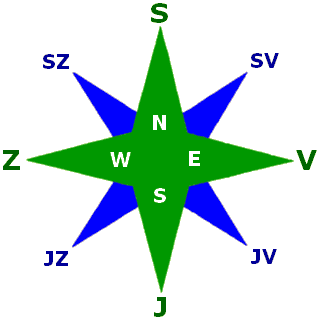 Mapy
Měřítko n mapě
   1 : 1 000 000 (čtu JEDNA ku MILIONU)
Pomůcka – škrtnu 5 nul a zůstane mi 
   1 : 10 (čtu JEDNA ku DESETI)
= 1cm na mapě je 10 km ve skutečnosti
Povrch ČR
Nadmořská výška = počítáme od hladiny moře v metrech 
			    = Sněžka měří 1603 metrů nad mořem (m.n.m.)
Pohoří = několik hor u sebe
	     = Krkonoše s nejvyšší horou Sněžkou
Vodstvo
Voda na Zemi
- oceánská = v oceánech (slaná)
- pevninská = na pevnině nebo pod pevninou (sladká)
Voda v ČR
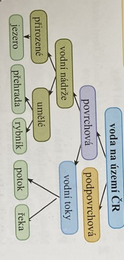 Přehrada
- zdroj pitné vody
- zábrana před povodněmi
- výroba elektrické energie (vodní elektrárna)
Povodí
- je oblast, ze které voda odtéká do jedné velké řeky
Úmoří
- je oblast, ze které voda odtéká do moře 
- povodí Labe odtéká do Severního moře
- povodí Moravy do Černého moře
- povodí Odry do Baltského moře
Průmysl ČR
Z průmyslu získáváme výrobky
Sklářský = vyrábí sklo (sklenička)
Hutnický = těžba uhlí (palivo – topíme s ním)
Potravinářský = vyrábí potraviny (šunka)
Strojírenský = vyrábí stroje (auto Škoda)
Keramický = vyrábí keramiku (váza)
Textilní = vyrábí textil (triko)
Chemický = vyrábí chemikálie (léky)
Dřevozpracující = zpracovává dřevo (nábytek)
Nerostné suroviny
Jsou to nerosty a horniny (kameny)
U nás se těží:
		- černé a hnědé uhlí (topíme s ním)
		- vápenec (stavíme z něj)
		- kaolin (vyrábí se z něj porcelán)
		- žula (stavíme z ní např. chodníky)
		- sklářské písky (vyrábí se sklo)
Zemědělství
V ČR se pěstují: brambory, řepka olejná, obilí (pšenice, žito), chmel (pivo), vinná réva (víno)
V ČR se chová: krávy (tur domácí), prasata, ovce, ryby
Ochrana přírody ČR
Chráněné krajinné oblasti = CHKO (Český les, Český ráj, Beskydy, Jeseníky, Třeboňsko)
Národní parky = NP (Krkonoše, Šumava, České Švýcarsko, Podyjí)
Jak chráníme přírodu – třídíme odpad, neplýtváme, recyklace
Doprava a služby
Rozdělení dopravy – železniční (vlak)
                   - potrubní (v trubce se přesouvá zemní plyn)
				  - silniční (auta, kamiony…)
				  - vodní (loď)
				  - letecká (letadlo)
Rozdělení služeb – zdravotnictví, restaurace, obchody, kadeřnictví, školy, banky a hotely